www.kellyphilbeck.com
,
Build a Quality LDC Instructional Ladder
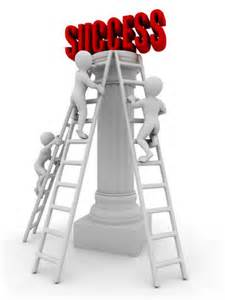 Preparing for the Task
Reading Processes
Transition to Writing
Writing Processes
Transition to Writing
defined
Engaging ways to help students transition from reading to writing often collaboratively.
Transition to Writing
options
Debate
Socratic seminar
4 corners discussion
Charting 
Discussion web
Pinwheel Discussions
 . . .
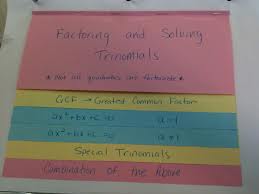 Skill: Transition to WritingMini-task:  Socratic Seminar
https://www.teachingchannel.org/videos/teaching-the-n-word
Viewing lens:  Structure of Socratic Seminar
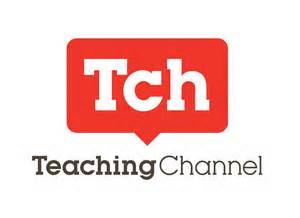 Socratic Seminar Roles/Structure
Speaker
Coach
Timekeeper
Big Ideas Tracker
Transition Tracker
Evidence/Quote Tracker
Comment Counter
Initial Thoughts…
Instructional Shifts Required                                    by the Common Core
Increasing rigor and relevance  
Sharing responsibility of teaching reading and writing across content areas
Building knowledge through content-rich nonfiction and  informational text
Reading, writing, speaking and listening grounded in evidence from texts
Practicing regularly with complex text and its academic vocabulary
Emphasizing  3 modes of academic writing
7
`
Why are the six instructional shifts important guides for teachers when selecting materials and lessons aligned with standards?  After reading informational texts, participating in discussions, and engaging with multimedia, write notes, to be used in a Socratic Seminar, that explain the impact of these shifts on classroom instruction.  What conclusions or implications can you draw?  Cite at least 3 sources, pointing out key elements from each source.  
(Task 19:  Informational/Synthesis)
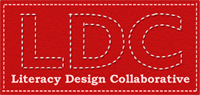 8
[Speaker Notes: Take notes throughout]
Readying for a Socratic Seminar
Reviewing notes (6 shifts, Publishers’ Criteria, LDC, etc)
Reviewing roles
Evidence
Setting a goal
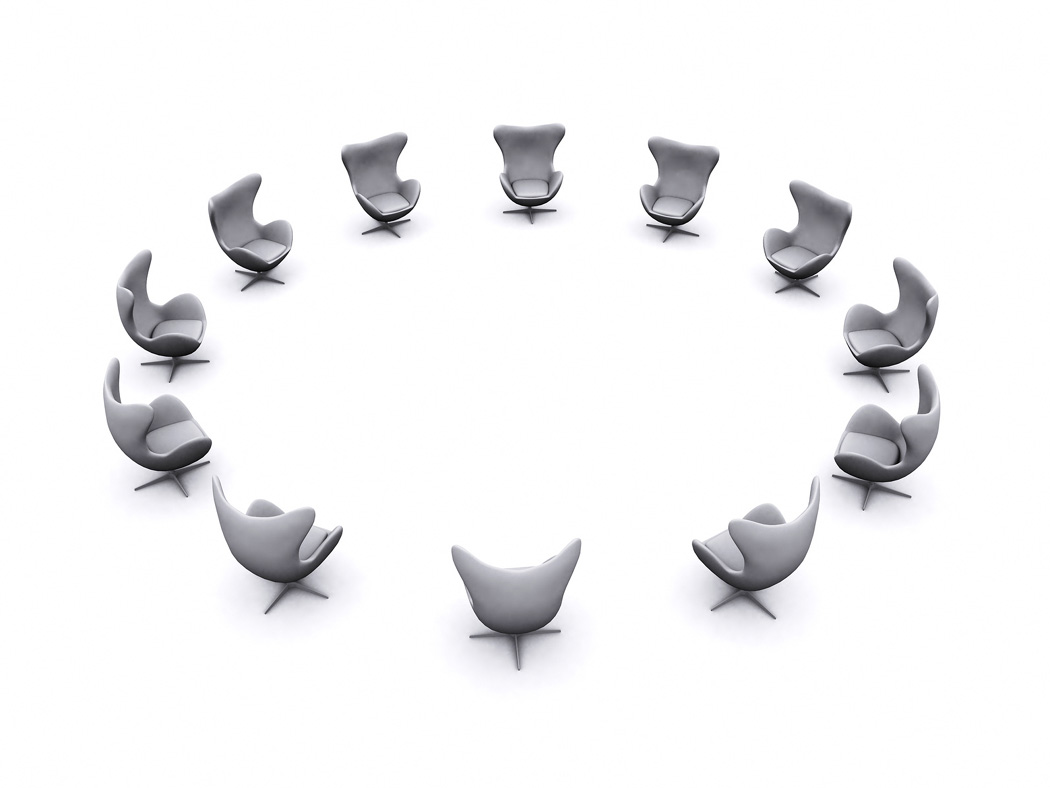 9
Socratic Seminar: Expectations
We read and think about the text in advance.
We refer to the text and give enough time for fellow classmates to locate text.
We engage in conversation; we don’t talk at each other.
We show we are listening by tracking the speaker and summarizing what a classmate said.
We don’t raise our hand, but we wait for speaker to finish.
We ask questions, give comments, but always give evidence to support our opinions.
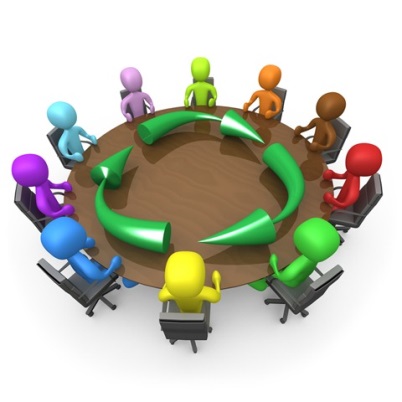 10
Socratic Seminar
It’s OKAY to disagree, so long as you do so respectfully
I understand what you are saying, but I disagree because…
I respect your opinion, but I disagree because…
I hear where you are coming from, but…

Most importantly, in a discussion there are no right or wrong answers.
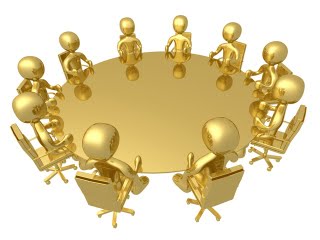 11
[Speaker Notes: Take notes throughout]
Academic Transitions
So what you’re saying is…
I disagree/agree…
I’d like to raise a question…
I’m confused about…
What is your opinion of…
I think this means…
What puzzles me is…
This relates to…
Do you agree/disagree….
Don’t you think this is similar to…
I’d like to talk with people about…
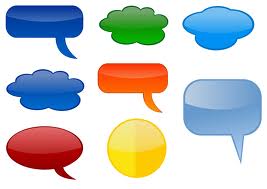 12
Socratic Seminar:
Socratic Seminar Roles
Speaker
Coach
Timekeeper
Big Ideas Board Tracker
Transition Tracker
Evidence/Quote Tracker
Comment Counter
Academic Transitions
So what you’re saying is…
I disagree/agree…
I’d like to raise a question…
I’m confused about…
What is your opinion of…
I think this means…
What puzzles me is…
This relates to…
Do you agree/disagree….
Don’t you think this is similar to…
I’d like to talk with people about…
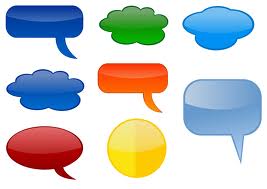 15
Half Time!
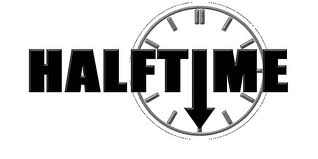 Evaluator Reporting
Comment Counter
Transition Tracker
Evidence Tracker
Big Idea Board Tracker


COACHING
(switch roles)
Academic Transitions
So what you’re saying is…
I disagree/agree…
I’d like to raise a question…
I’m confused about…
What is your opinion of…
I think this means…
What puzzles me is…
This relates to…
Do you agree/disagree….
Don’t you think this is similar to…
I’d like to talk with people about…
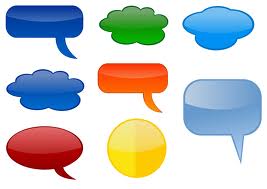 17